Comercio de bienes en la alianza del pacificoefectos en el sector automotor
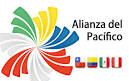 01
BENEFICIOS PARA EL SECTOR AUTOMOTOR
Acceso con 0% arancel (ya existente a mercados de México, Perú y Chile por TLC´s previos)


Homogeneidad en el cumplimiento de norma de origen para mercados de países miembros. 
 VCR de 35% (Valor agregado por reducción) x cada Veh

Probabilidad futura de acceso a potenciales mercados de algunos países observadores de la región que puedan entrar a ser miembros (Costa Rica, Republica Dominicana, El Salvador, Guatemala, Honduras, Panamá, Paraguay y Uruguay)


Acumulación de partes como material originario  Oportunidad de Encadenamientos Productivos de manera competitiva
 Ej. Cajas de Cambios de Chile.
02
RETOS PARA EL SECTOR AUTOMOTOR
Superar la competitividad y la limitación de volúmenes de producción de vehículos y hacer llamativo el encadenamiento productivo para la industria mexicana como proveedor, llegando a nuevos mercados de la región que son miembros de la alianza (hoy observadores) donde otros países con fuerte industria automotriz ya entran con 0% arancel.

¿Cómo Hacerlo? …. Con una Política Industrial para el sector Automotor que se caracterice por:
Impulso a la Educación y entrenamiento
Fomento a la inversión
Incentivos a las exportaciones
Mejora de la infraestructura logística
Potenciación de la Innovación Tecnológica
Estímulo a la demanda local
Promover más la integración de cadenas productivas eficientes

Incremento en competitividad permitiria que países observadores con fuerte industria automotriz que hoy no tienen TLC y puedan hacerse miembros de la Alianza o firmen TLC, sean controlados (Australia, China, India y Turquía)
03 ENCADENAMIENTOS PRODUCTIVOS
Posibilidad de Encadenamientos productivos
?
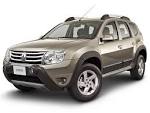 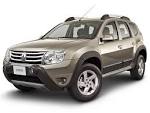 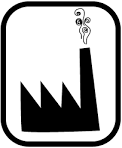 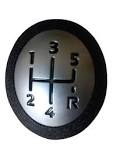 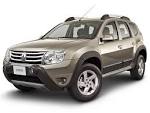 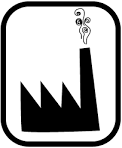 ASIA: UNA GRAN INCERTIDUMBRE DE OPORTUNIDAD Y UN GRAN RETO DE COMPETITIVIDAD
03
ALCANCE AL ASIA
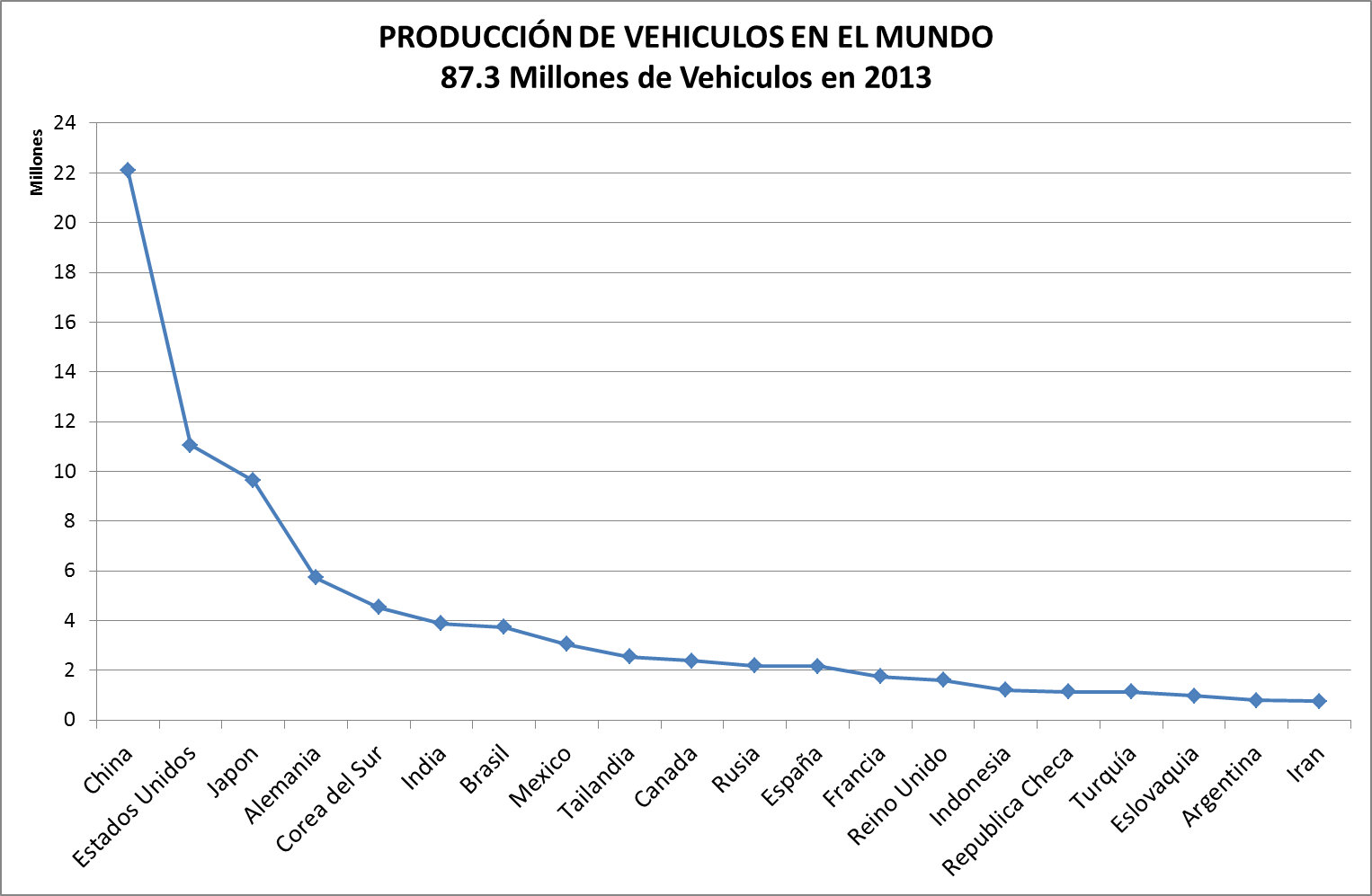 COLOMBIA = 0,3 Millones

ASIA = 54% Producción Mundial
!UNA INDUSTRIA DE GIGANTES!  LA COMPETIVIVIDAD ES CLAVE.